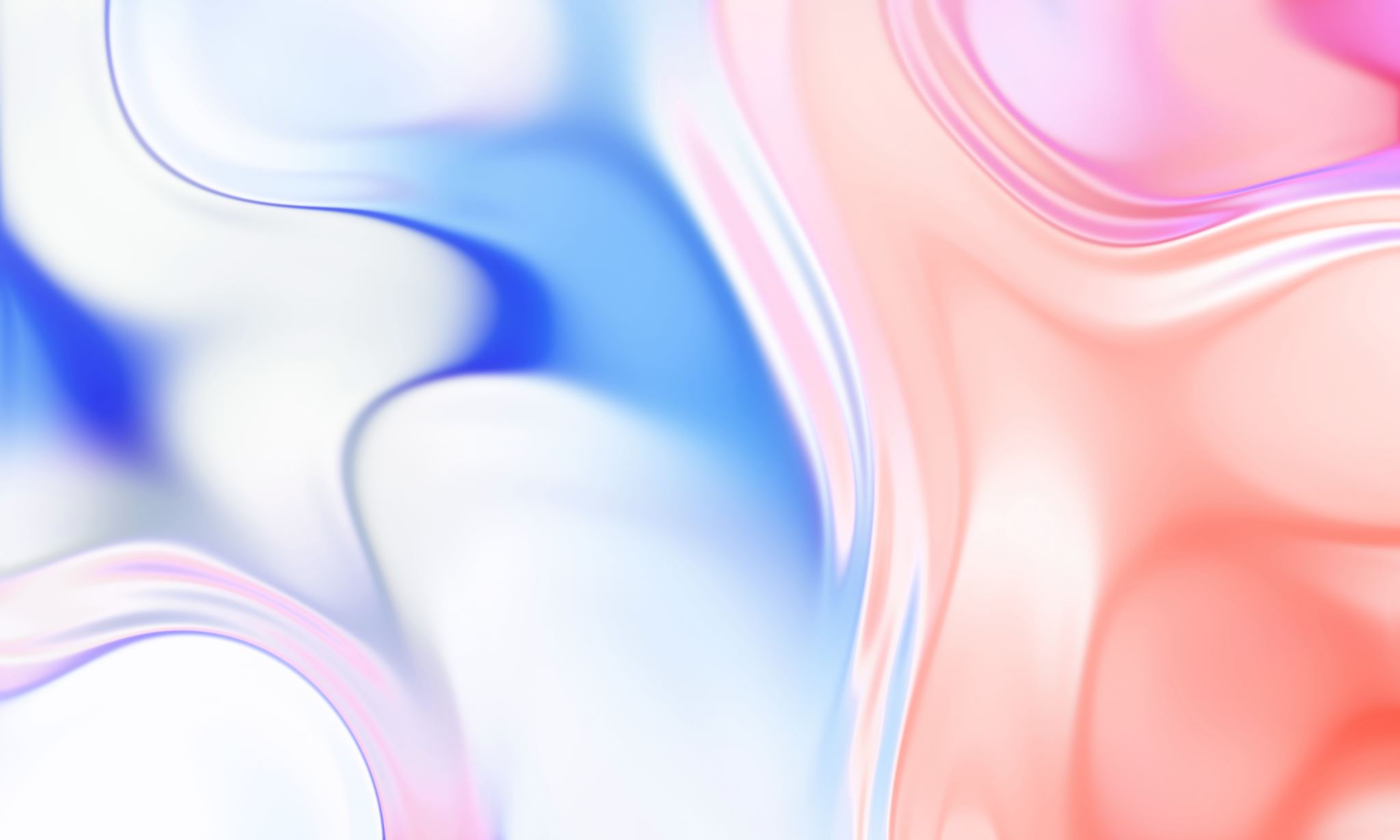 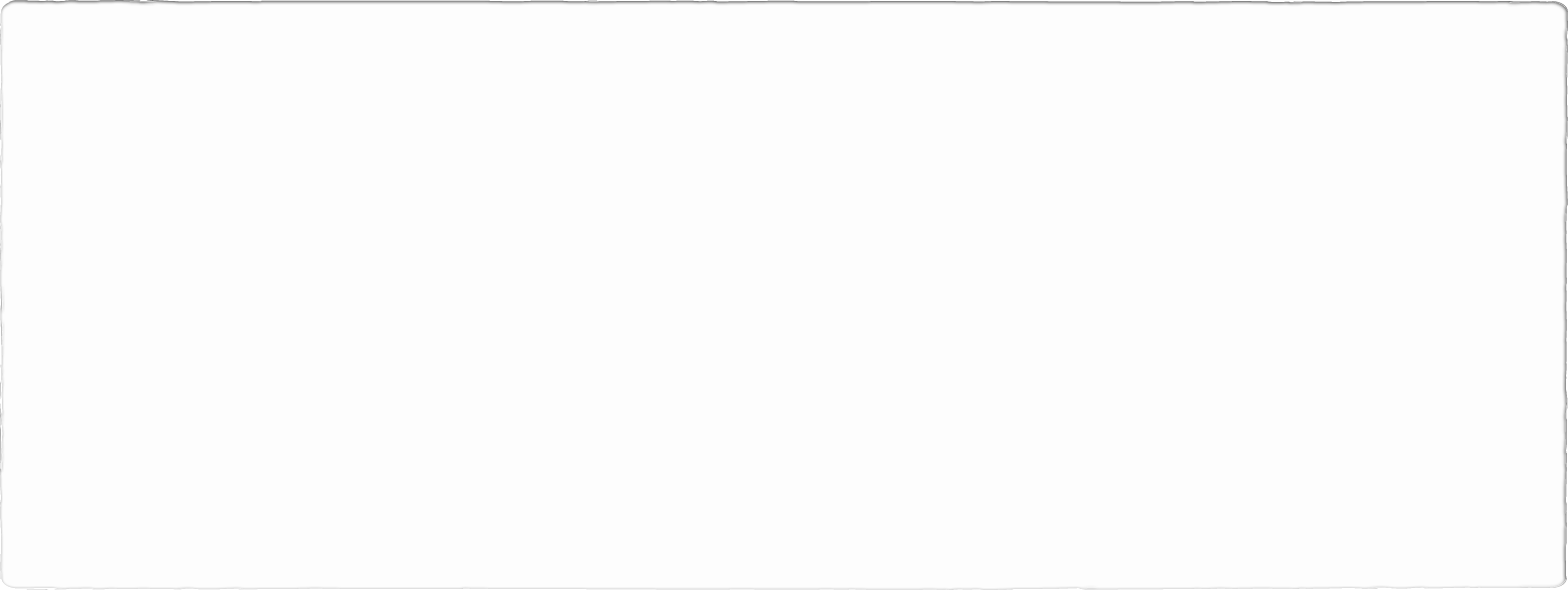 Lesson 1 Week of March 30
Creative Writing
Welcome to This Week
If you have not finished your Dialogue Story, please do so ASAP. 
There are instructions in last week’s PowerPoint.
For this week, I want you to do some journaling.
The next slide has four journal prompts. Respond to each one with a well thought out paragraph. Make sure your paragraphs are at least 5 sentences.
Journal Prompts
Submission
Remember to write a paragraph for each prompt.
You may do them all at once and submit as a group or submit one at a time as you get them done. It is up to you. Please have them all submitted by Thursday, April 2.
Write them out and take a photo, type in an email, or create a document (journals) in your class folder.
Remember to send to Mrs. Corbett
kcorbett@madisonschools.12.mi.us